Schritte in die neue weiterführende Schule
Informationen für Eltern zum Übergangsverfahren in die Jahrgangsstufe 7
 für das Schuljahr 2023/24
Was sind die nächsten Schritte ?
Erstberatung in der Grundschule
Wahl der Schulform und Bildungsgang
Schulbesuche
Grundschul-gutachten
Anmeldeverfahren und Aufnahmeverfahren
2
Erstberatung  - 	im ersten Schulhalbjahr 				der Jahrgangsstufe 6
Elternversammlung 
(Infos zu Bildungsgängen, Schul-formen, Abschlüssen, Besonderheiten in den weiterführenden Schulen und zu den einzelnen Verfahrensschritten des Ü7-Verfahrens)

Individuelles Elterngespräch zum Entwurf des Grundschulgutachtens 

Grundsätzliche Beratung
3
Wahl der Schulform  - Oberschule -
Der Unterricht findet in den Jahrgangsstufen 7-10 statt. Die Oberschule umfasst die Bildungsgänge zum Erwerb 

der erweiterten Berufsbildungsreife/erweiterter Hauptschulabschluss  (EBR) oder 
der Fachoberschulreife/Realschulabschluss (FOR).

Am Ende der Jahrgangsstufe 10 kann bei Vorliegen besonderer Leistungen auch die Berechtigung zum Besuch der gymnasialen Oberstufe erteilt werden.
4
Wahl der Schulform - Gesamtschule -
Der Unterricht findet in den Jahrgangsstufen 7-13 statt. Die Gesamtschule umfasst die Bildungsgänge zum Erwerb 

der erweiterten Berufsbildungsreife/erweiterter Hauptschulabschluss  (EBR) oder 
der Fachoberschulreife/Realschulabschluss (FOR).
der Allgemeinen Hochschulreife (AHR) am Ende der Jahrgangsstufe13

Spezifika: 	leistungsdifferenziertes Arbeiten in Grund- 		und Leistungskursen
5
Wahl der Schulform - Gymnasium -
Der Unterricht findet in den Jahrgangsstufen 7-12 statt. Das Gymnasium umfasst den Bildungsgang zum Erwerb 

der Allgemeinen Hochschulreife (AHR) am Ende der Jahrgangsstufe12.
6
Schulbesuche
Informieren Sie sich im Internet auf der Home-page des MBJS
https://mbjs.brandenburg.de

und nutzen Sie die
„Tage der offenen Tür“ , 
die alle weiterführenden Schulen anbieten.
7
Grundschulgutachten
Das Grundschulgutachten enthält Angaben über die Fähigkeiten, Leistungen und Neigungen des Kindes sowie eine Bildungsgangempfehlung.

Die Klassenlehrkraft der Jgst.6 führt mit Ihnen auf der Grundlage eines Entwurfes  des Grundschul-gutachtens ein individuelles  Beratungsgespräch. (Protokoll)

Das Grundschulgutachten wird von der Klassen-konferenz beschlossen und mit dem Halbjahres-zeugnis der Jgst. 6 ausgegeben.
8
Anmeldeformular
Das Anmeldeformular und Hinweisschreiben erhalten Sie am 27. Januar 2023 von der Grundschule zusammen mit dem Grundschulgutachten und dem Halbjahreszeugnis.


Abgabetermin für Anmeldeformular: 
 am 06. Februar 2023
9
Anmeldeverfahren
Die Eltern geben fristgemäß (am 06.02.23) alle Anmeldeunterlagen in der Grundschule ab.

Schülerinnen und Schüler, die eine Aufnahme am Gymnasium wünschen und ihre Eignung nicht nachgewiesen haben, erhalten eine 
Einladung zur Eignungsfeststellung in der Form des eintägigen Probeunterrichtes (PU).
10
Eintägiger Probeunterricht (PU)
(2.) Ersatztermin PU
1. Durchgang PU
10. März 2023
am Gymnasium 
Pritzwalk
17. März 2023
am Gymnasium 
Pritzwalk
11
Aufnahme- und Zuweisungsverfahren
12
Zuweisungsverfahren
Wenn der Erst- und Zweitwunsch nicht erfüllt werden kann, erhalten Sie vom Staatlichen Schulamt eine Angebotsliste für weiterführende Schulen mit noch freien Schulplätzen. Ihre Rückmeldung zur Annahme eines Vorschlags muss bis zum 19.Mai 2023 erfolgen.

Treffen Sie keine Auswahl und/oder geben Sie keine Rückmeldung, wird Ihr Kind abschließend einer weiter-führenden Schule zugewiesen.
13
Rückmeldung zur Aufnahme
Alle Eltern erhalten einen Aufnahme- oder Zuweisungsbescheid mit 
Postausgang: 09.Juni 2023

Gegen den Bescheid können Sie bis zum 12.Juli 2023 Widerspruch  einlegen.
14
Sollten sich Ihre Fragen nicht in den Schulen beantworten bzw. nicht klären lassen, können Sie sich auch an die Staatlichen Schulämter wenden. 
Die Kontaktdaten  finden Sie im Internet oder im „Wegweiser – Für Eltern, Schülerinnen und Schüler der Jahrgangsstufe 6“ (Herausgeber: MBJS)
Kontakte
Ihre Ansprechpartner sind die Lehrkräfte und Schul-leitungen in den  Grund-schulen und die Schul-leitungen in den weiter-führenden Schulen.
15
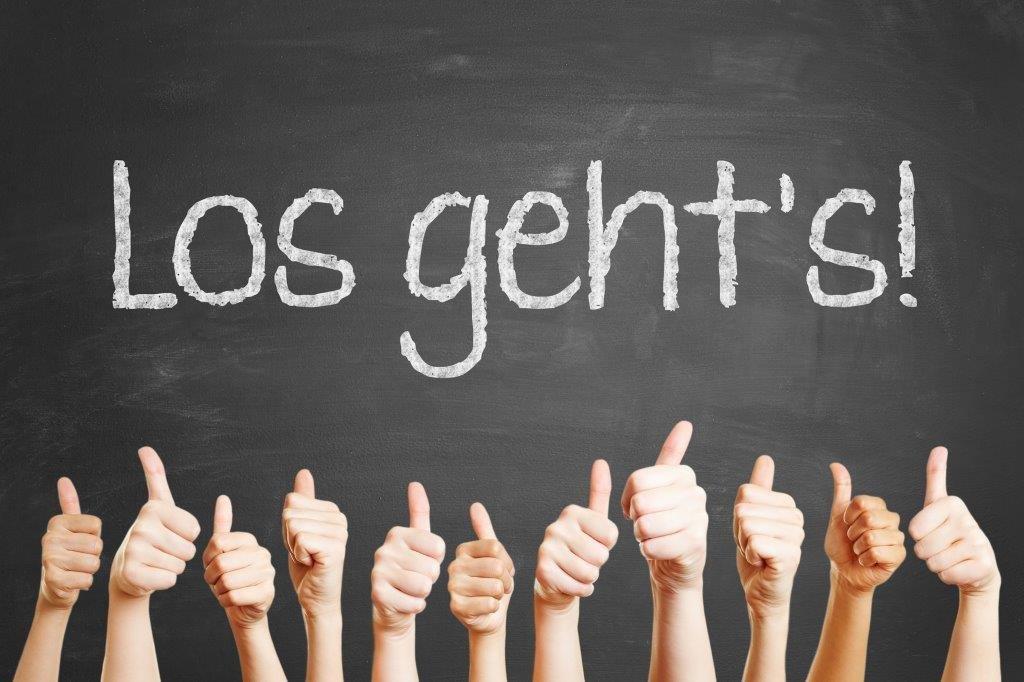 16